تقيم وحدة تمكين المرأة في كلية القانون  - جامعة بغداد وبالتعاون مع مركز بغداد للعلاج  الشعاعي والطب النووي - دائرة  مدينة الطب
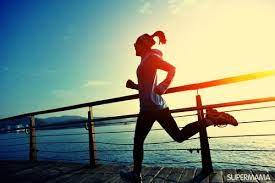 الرياضة لصحة المرأة النفسية والبدنية
الفيزياوي الطبي 
مروة أحمد السامرائي
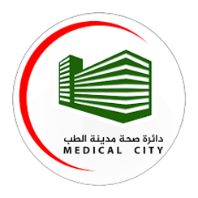 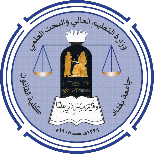 13 كانون الأول  2023
المحاور الرئيسية
01
04
المحور الرابع
المحور الاول
فوائد الرياضة الجسدية والنفسية
الرياضة وتحقيق أهداف التنمية المستدامة
02
05
المحور الخامس
المحور الثاني
أفضل الرياضات لصحة المرأة
اهداف ممارسة الرياضة
03
06
المحور السادس
المحور الثالث
طرق مساعدة لتحفيز النفس على ممارسة الرياضة
أهميّة التربية البدنية
2
المقدمة
تعد ممارسة الرياضة من الأشياء المهمة جدًا بالنسبة للصحة النفسية والبدنية للمرأة. فالرياضة تساعد على تقليل حالات التوتر والاكتئاب، وتزيد إفراز الأفيونات الطبيعية (الأدرينالين والإندورفين)، والتي تعد مسؤولة بدورِها عن تعزيز مشاعر السعادة والرضا، والتخلّص من الإحباط والقلق. كما تعزّز الثقة بالنفس، خصوصاً عند الوصول للوزن المطلوب وتحسين قوام الجسم.
الرياضة وتحقيق أهداف التنمية المستدامة
حوَّل العالم اهتمامه إلى أهداف التنمية المستدامة اللاحقة لها في فترة انتقال إلى خطة التنمية المستدامة لعام 2030 التي اعتمُدت حديثاً.
وقد قام المجتمع الدولي، بقيادة الأمم المتحدة، بعملية تشاور شاملة مع أصحاب المصلحة من جميع مجالات المجتمع واتفق على 17 هدفاً للتنمية المستدامة يجب السعي إلى تحقيقها خلال السنوات الخمس عشرة القادمة. وخطة عام 2030، بتطلعها الشامل إلى زيادة التقريب بين البشر والكوكب وعدم ترك أحد متخلفاً عن الرَكْب، 
تمثل فرصة فريدة لإلهام تحرّك عالمي من أجل التنمية على نطاق العالم، بما في ذلك في ميدان تسخير الرياضة لأغراض التنمية والسلام
وقد أثبتت الرياضة أنها أداة فعالة التكلفة ومرنة لتعزيز أهداف السلام والتنمية
والمشاركة المنتظمة في الأنشطة الرياضية والبدنية توفر فوائد اجتماعية وصحية شتى. فهي لا تؤثر على اللياقة البدنية تأثيراً مباشراً فحسب، بل تغرس أيضاً لدى الأطفال وصغار السن خيارات أساليب حياة صحية،
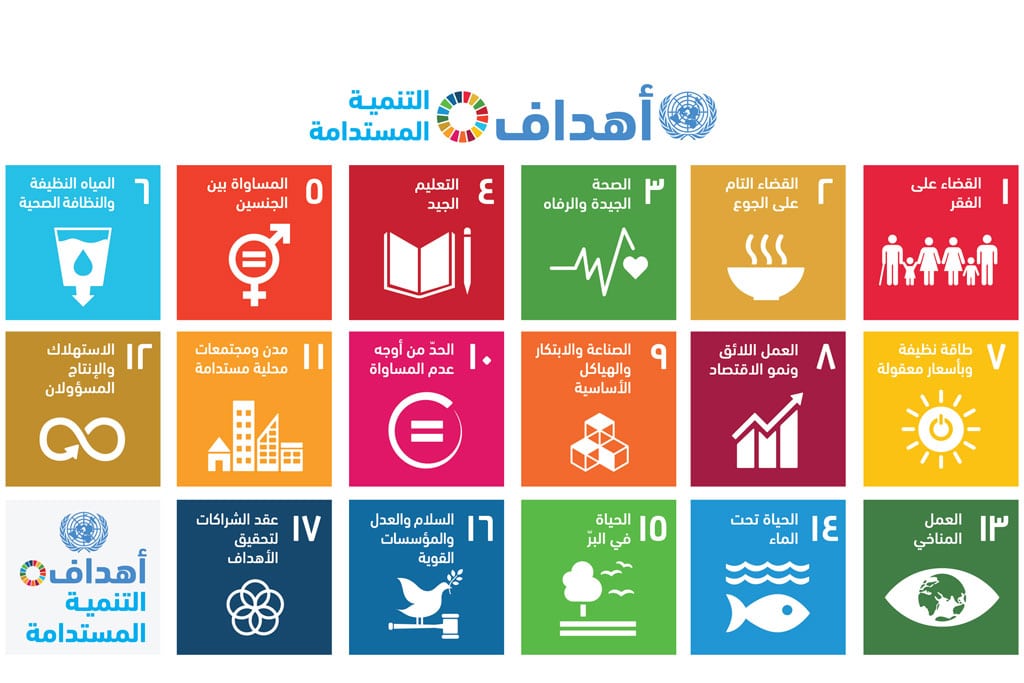 01
02
وبإمكان الرياضة، بوصفها قاسماً مشتركاً أعظم وشغفاً مشتركاً، أن تبني جسور بين الطوائف بصرف النظر عن الاختلافات الثقافية أو الانقسامات السياسية بينها. وفي أوقات النزاع أو انعدام الاستقرار، يمكن أن تمنح الأنشطة الرياضية المشاركين إحساساً بأن الأمور طبيعية
وقد شاهدت إمكانية استخدام الرياضة لإيجاد تفاهم متبادل وحوار في مناطق النزاع خلال برنامج القيادة الشبابية بجمهورية كوريا، في عام 2013. فقد جمع البرنامج بين مشاركين من كل من جمهورية كوريا وجمهورية كوريا الشعبية الديمقراطية، بحيث أتاح لهم ولغيرهم الفرصة لإدراك أن أوجه التشابه بينهم أكثر من أوجه الاختلاف، وساعدهم على تبديد ما يوجد لدى كل منهم من تصورات سلبية عن الآخر.
03
وكان برنامج القيادة الشبابية أداة أساسية لاستخدام البلدين للرياضة لإقامة روابط اجتماعية تساعد على تشجيع التقارب والاحترام والتفاهم المتبادل والحوار
اهداف ممارسة الرياضة
تقلل من نسب الاصابة ببعض الامراض الخطيرة
عقل سليم قادر على ممارسة نشاطاته اليومية والمهنية
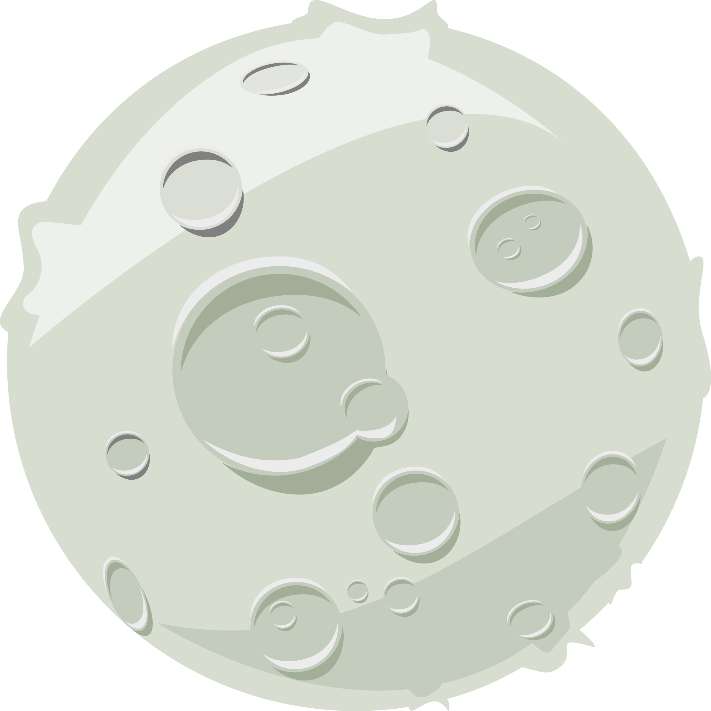 جسم سليم ومعافى
ضمان تمتع النساء  بأنماط عيش صحية
تقليل من معدلات الاكتئاب
1.
تظهر بعض الأبحاث أن النشاط البدني كالمشي العادي - لا البرامج التدريبية الممنهجة فقط - قد يساعد في تحسين الحالة المزاجية. لا يمكن اعتبار النشاط البدني وممارسة التمارين الرياضية شيئًا واحدًا، ولكن كليهما مفيد للصحة.
س / هل الحل الوحيد هو الالتزام ببرنامج منظم لممارسة التمارين الرياضية؟
2.
فأي نشاط بدني يدفعك من فوق الأريكة ويحملك على التحرك يستطيع أن يساعد في تحسين حالتك المزاجية
06
01
تُنمي التربية البدنيّة في الأفراد حبّ التقدّم والسعي نحو النجاح
تحسين المستوى الأكاديمي للطلّاب
أهميّة التربية البدنية
05
تفريغ طاقات الشباب
02
تنمية مهارات العمل الجماعي وحلّ المشكلات
04
03
العديد من الفوائد الصحيّة والبدنيّة
تعزيز احترام الذات
1.
تشكل الرياضة 20% في التأثير على الجسد، و80% هو أثر الطعام والنظام الغذائي،
س / هل تكتفي المرأة بالرياضة فقط، للمحافظة على صحتها؟ أم يجب أن تلتزم باتباع نظام غذائي صحي أيضاً؟
2.
ولهذا يجب على كل امرأة، أن تتبع نظاماً غذائياً سليماً طوال حياتها، وتجعله كنمط حياة، وليس لمجرد شهر أو شهرين.
فوائد الرياضة الجسدية
ممارسة التمارين الرياضية للشعور بحياة أفضل والاستمتاع
الحفاظ على قوة العضلات والعظام 
تحسين صحة البشرة
تتحكم التمارين الرياضية في الوزن
ممارسة الرياضة تكافح الحالات المرضية الصحية والأمراض
التمارين تزيد الطاقة
يمكن لممارسة الرياضة أن تكون مسلية ونشاطًا اجتماعيًا
فوائد الرياضة للصحة النفسية
. تساهم في تحسين المزاج
. تعمل على زيادة التركيز
. تقلل من الإجهاد والاكتئاب
. تحسن من عادات النوم
. تعزز الثقة بالنفس
. ترتبط بسمات القيادة
س /كيف يمكنني البدء والحفاظ على حماسي
.
مارس ما تحبه حتى يساعدك ذلك على الالتزام به
ضع أهدافًا معقولة. 
لا تفكر في التمارين الرياضية أو الأنشطة البدنية على أنها عمل روتيني مُمل. 
اكتشف الأشياء التي تمنعك من ممارسة الأنشطة البدنية أو الرياضة
امنح نفسك الثقة في كل خطوة تخطوها في الاتجاه الصحيح بغض النظر عن مدى صغرها.
أفضل الرياضات لصحة المرأة
الكرة الطائرة
كرة السلة
السباحة
الرقص
اليوغا
رياضة الأيروبيك
 والمشي
س/ كم مرة في الأسبوع يجب ممارسة التمارين الرياضية؟
توصي منظمة الصحة العالمية بممارسة التمارين الرياضية لمدة 150 دقيقة على الأقل من التمارين الهوائية ذات النشاط البدني المعتدل على مدار الأسبوع، أو القيام بـ 75 دقيقة على الأقل من التمارين الهوائية ذات النشاط البدني الشديد على مدار الأسبوع.
وبالنسبة لتمارين بناء العضلات، يحتاج المبتدئون إلى حوالي 3 أيام فقط خلال الأسبوع لممارسة تمارين بناء العضلات، أما عن متوسطي المستوى فيحتاجون إلى ممارسة التمارين 4 مرات أسبوعيا، أما في حالة متقدمي المستوى فيحتاجون إلى 4-5 أيام أسبوعيا لممارسة تمارين بناء العضلات
طرق لتحفيز النفس على ممارسة الرياضة
ارتداء الملابس الرياضية، 
وعدم التفكر بالموضوع مرتين لتفادي التكاسل.
ممارسة أنواع مختلفة من التمارين الرياضية لكي لا تشعر بالملل والروتين.
الانضمام إلى مجموعات لممارسة الأنشطة الرياضية لتحفيز بعضكم البعض.
تجنب تناول الطعام الغني بالدهون؛ لأنه يعمل على رفع مستوى السكر في الجسم ويعمل على زيادة الكسل والخمول
مسابقة
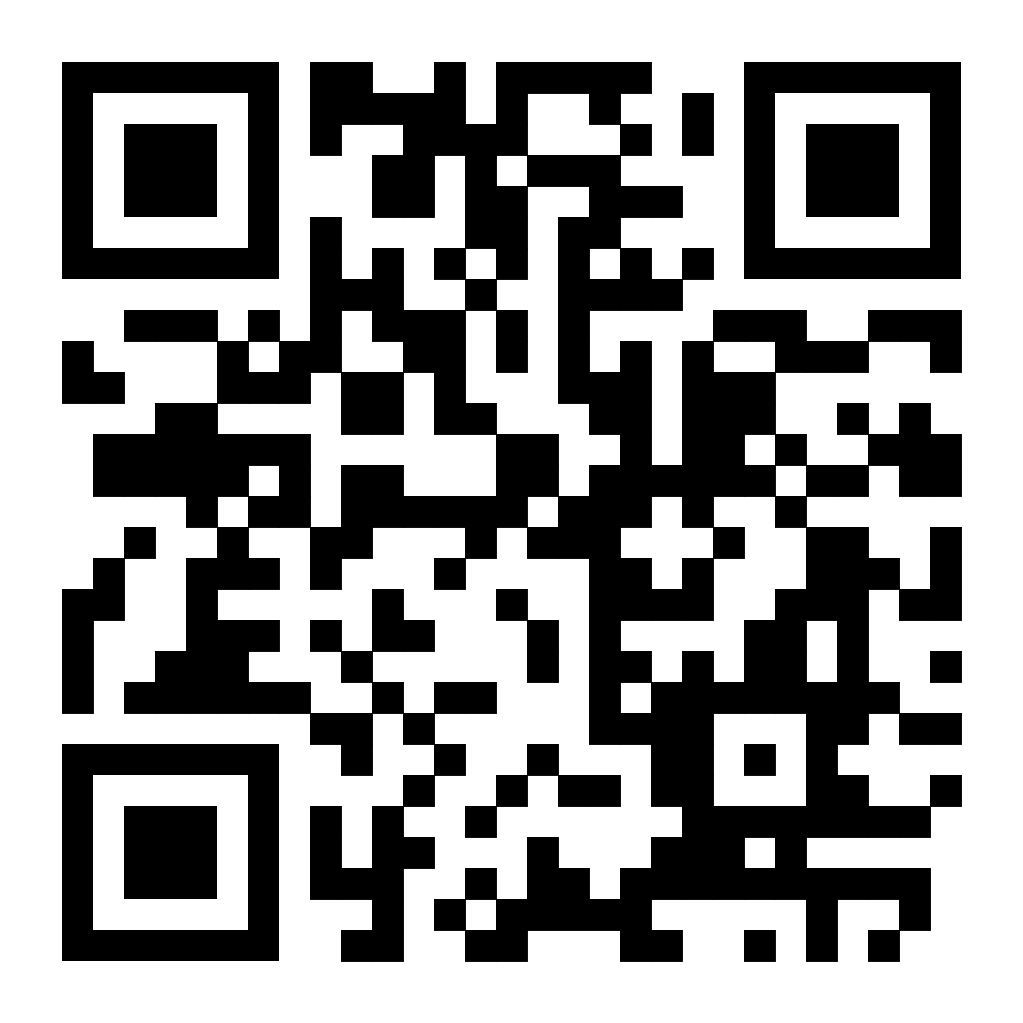 اضغط على الرابط
70%
https://kahoot.it/
50%
90%
60%
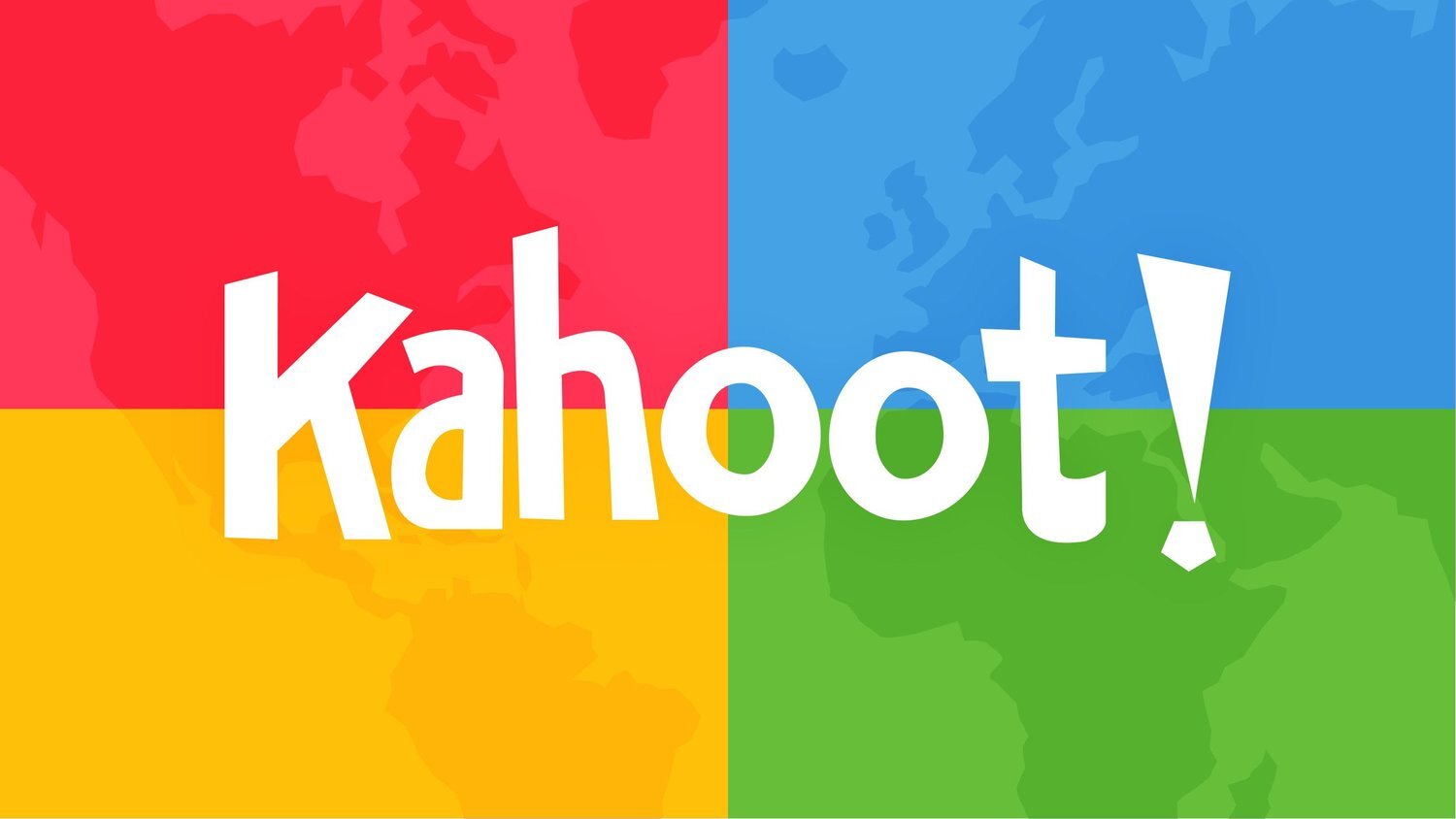 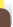 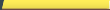 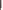 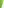 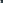 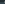 التوصيات
إقامة الانشطة الرياضية و تشجيع النساء على المشاركة فيها. 
تحقيق المساوات بين الجنسين وتمكين النساء والفتيات من خلال الرياضة فمن الممكن أن تساعد الرياضة النساء والفتيات على إظهار مواهبهن وإنجازاتهن في المجتمع. وهذا، بدوره، يحسّن إحساس المشاركات بقْدر أنفسهن. يمكن أن تذكي وعي النظراء الذكور بأدوار الجنسين وتعبر عن الفوائد الاجتماعية والنفسية للأفراد وللمجموعات على السواء.
الالتزام بالقيم الرئيسية للرياضة، ومن بينها روح العمل كفريق، واللعب النظيف، واحترام القواعد والآخرين، والتعاون، والانضباط، والتسامح. وهذه المهارات أساسية للمشاركة المستقبلية في الأنشطة الجماعية وللحياة المهنية، ويمكن أن تحفز التماسك الاجتماعي داخل المجتمعات المحلية والمجتمعات الأوسع نطاقاً.
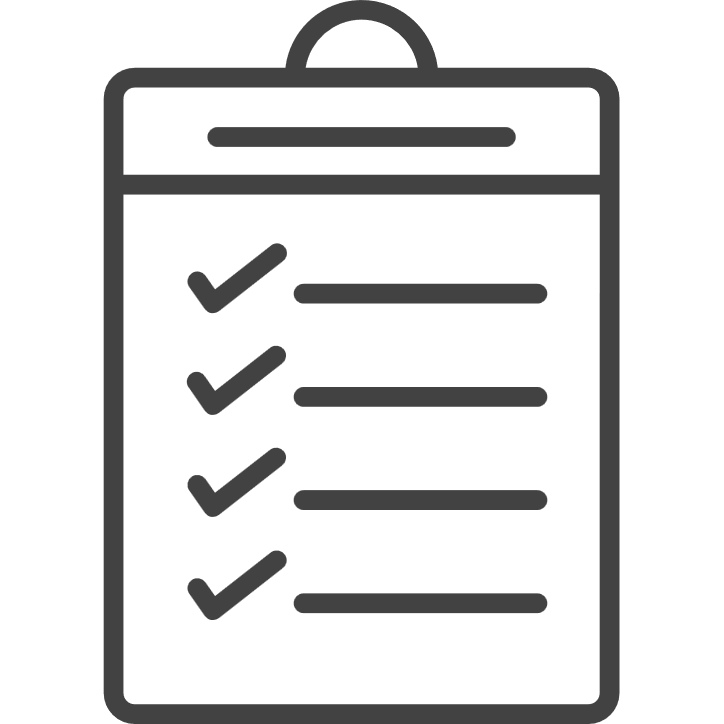 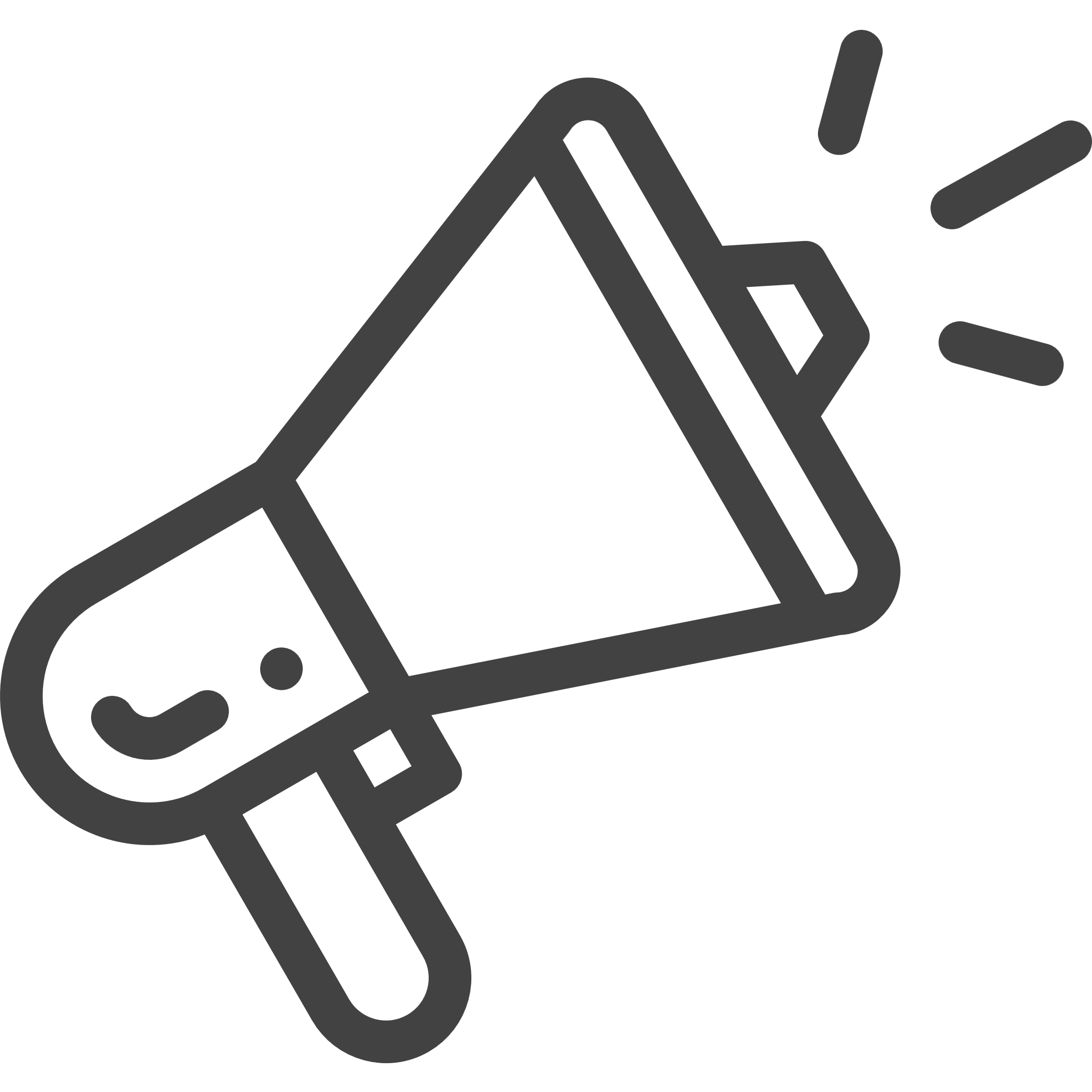 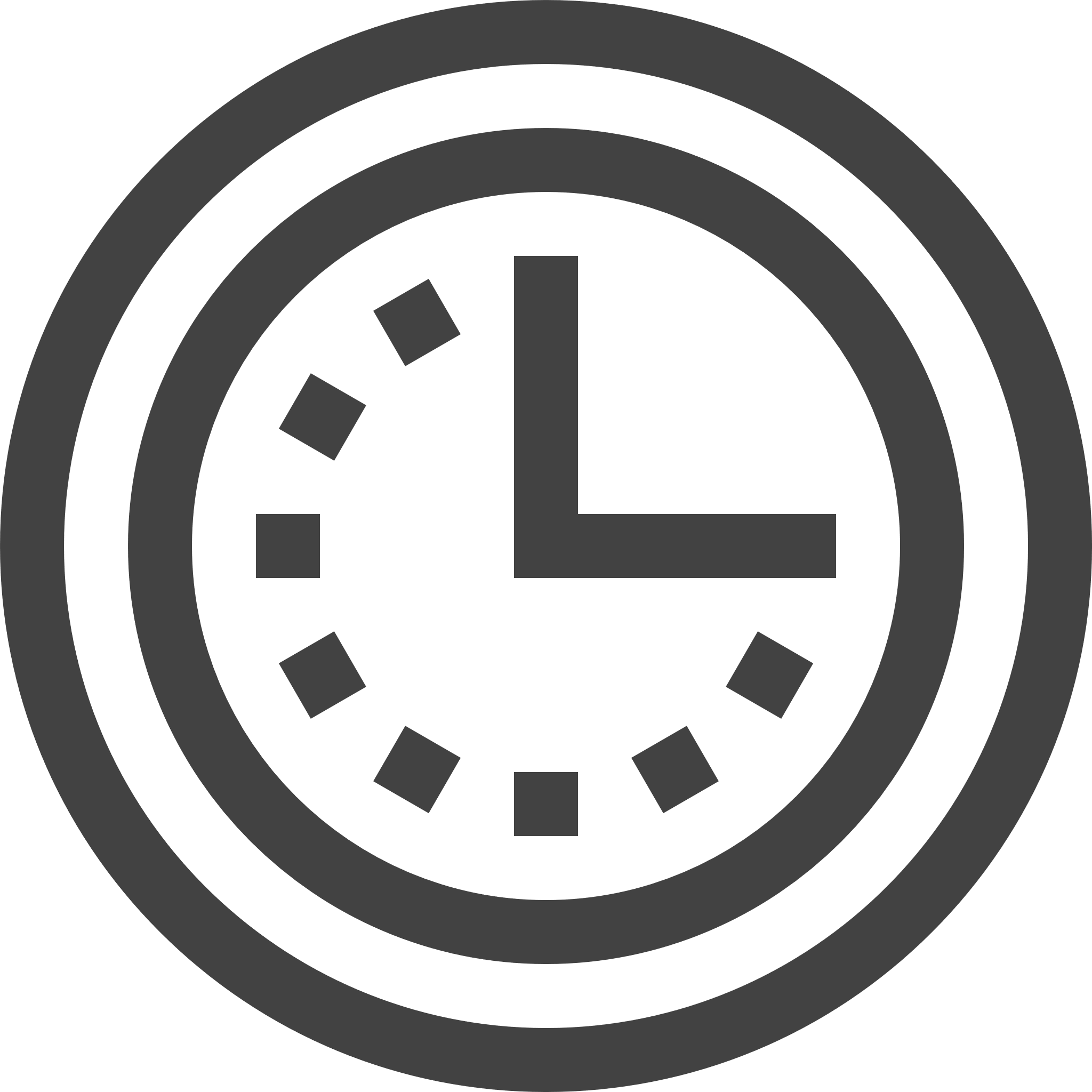 শা
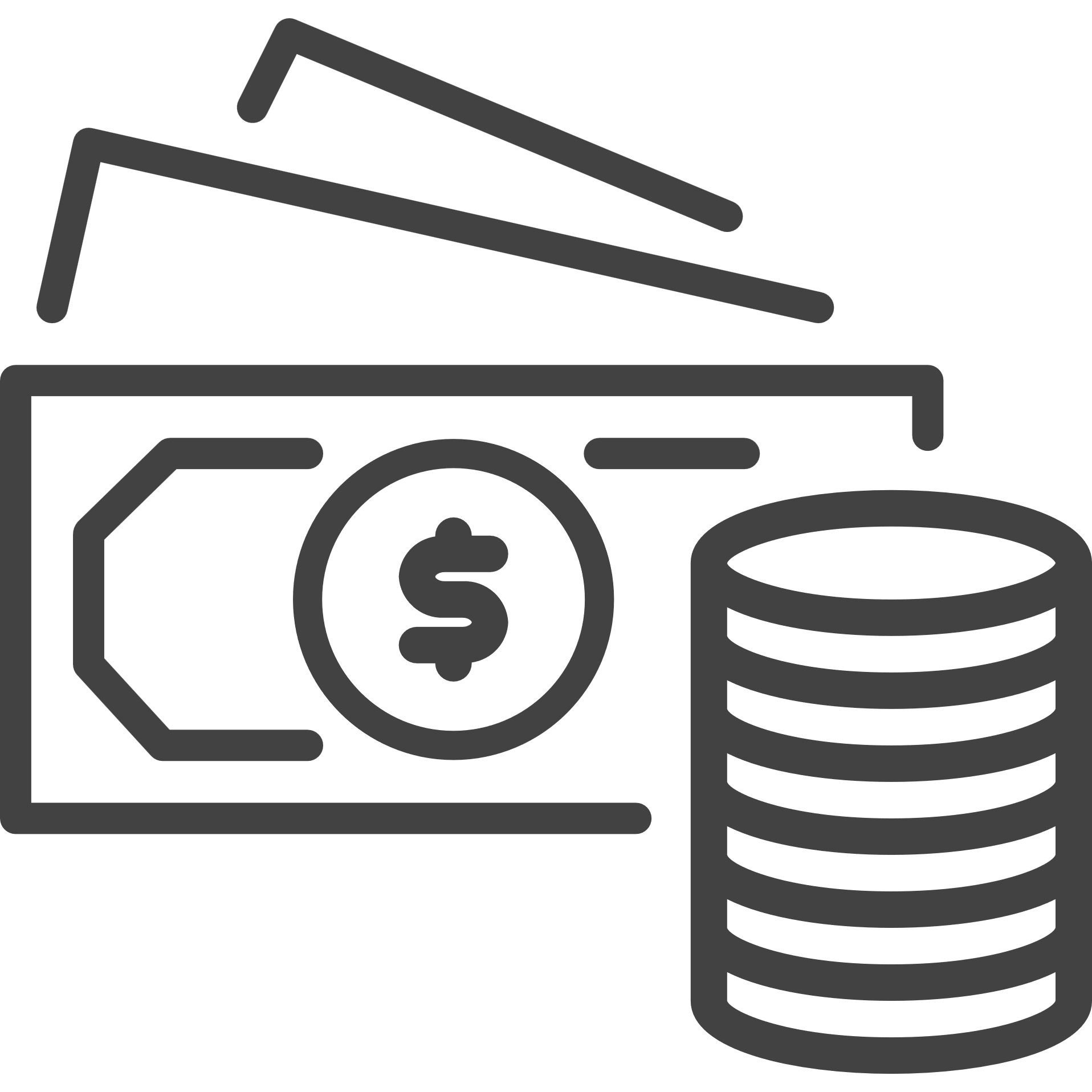 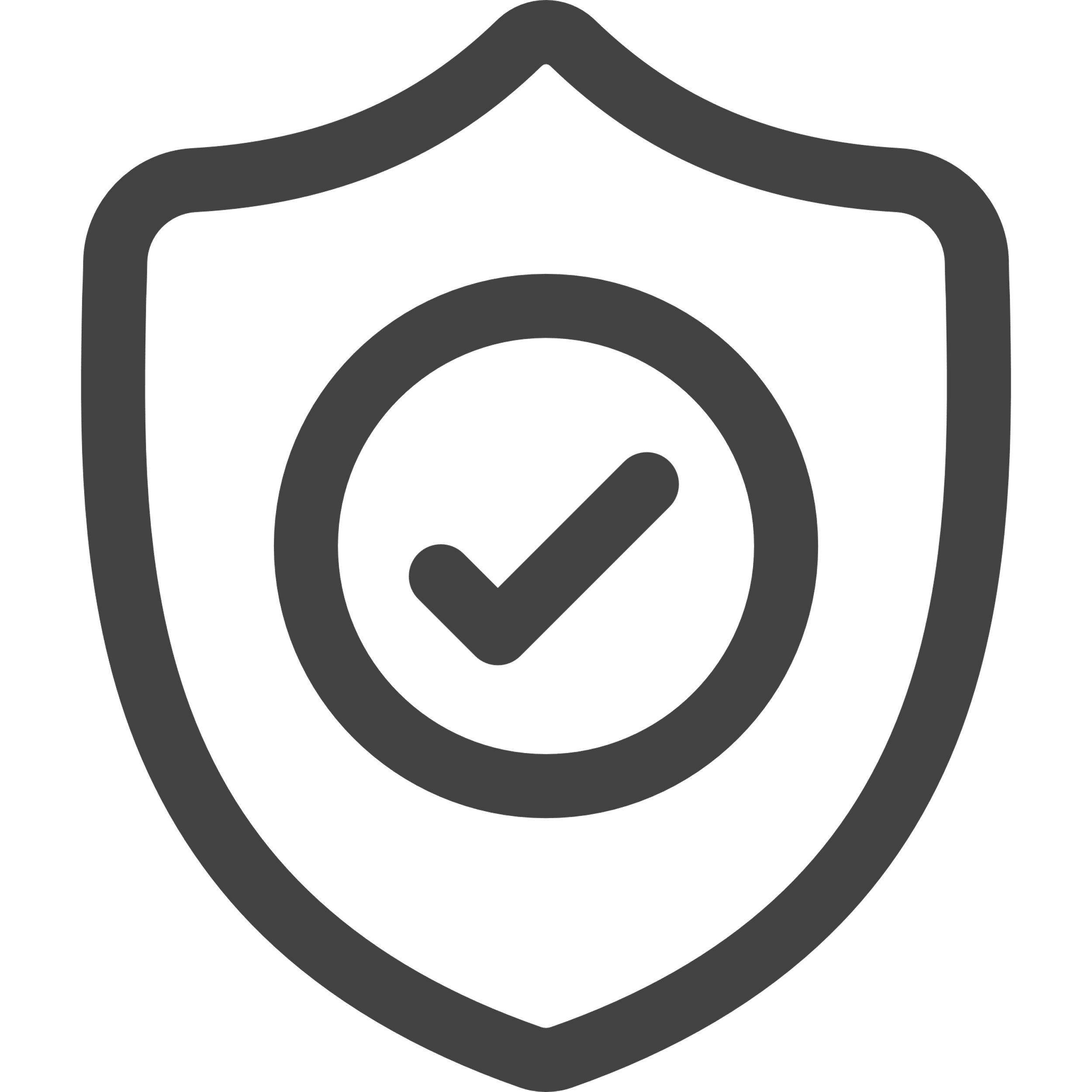 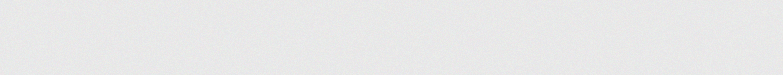 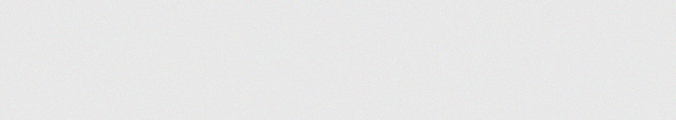 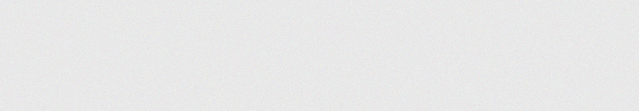 شكراً لكم